DOSSIER ANNULE
498
DOSSIER CLOTURE
495
Sur choix de l’utilisateur, à chaque étape, le dossier peut passer en statut ANNULE
Date de mise en service (Onglet DEMARCHE)
 Facturation / BL / Ticket émis dans le dossier clôturés
45 jours
CONTRAT  - FACTURATION
430
Date installation prévisionnelle atteinte (Warning) ou dépassée (Alerte)
Indicateurs de suivi d’avancement:
OK: Délai non encore atteint
Statut installation effectué (Onglet DEMARCHE)
WARNING: Dernier jour avant ALERTE
ALERTE: Délai dépassé
425
INSTALLATION
Date livraison client prévisionnelle atteinte (Warning) ou dépassée (Alerte)
  10 jours
Statut installation programmée (Onglet DEMARCHE)
 Date de livraison du matériel chez le client (Onglet DEMARCHE)
 Date d’intervention prévisionnelle installateur / technicien
   ET validée avec le client (Onglet DEMARCHE)
Date réception prévisionnelle atteinte (Warning) ou dépassée (Alerte)
 10 jours
420
LIVRAISON – PREPARER INSTALLATION
COMMANDE/LIVRAISON au statut Réception marchandise (Onglet DEMARCHE)
Le workflow ne bloque pas si le matériel soumis au stock n’est pas disponible. La personne en charge du dossier a toujours la possibilité de visualiser le niveau de stock via l’onglet matériel. Il peut donc valider le passage à l’étape suivante sans blocage. Par contre, le blocage, si le stock n’est pas disponible interviendra au niveau du traitement du BL.
RECEPT MARCHANDISE - LOGISTIQUE
415
3 jours
COMMANDE/LIVRAISON au statut Commande effectuée (Onglet DEMARCHE)
 Case à cocher Statut Identification du matériel finalisé (Onglet DEMARCHE)
 Client identifié en compta & Administratif terminé (Onglet CHECKLIST)
3 jours
ADMINISTRATIF / COMMANDE
410
3 jours
Statut Financement Accepté OU Pré-accepté OU  Case cochée Paiement  comptant (Onglet FINANCIER)
 Enveloppe financière renseignée (Onglet FINANCIER)
FINANCEMENT
405
Workflow de vie d’un DOSSIER
- Checklist renseignée NON BLOCANTE (Onglet CHECKLIST)
 La Checklist peut être bloquante ou autoriser le passage à l’étape suivante si elle est en WARNING (item non reçu mais ne boque pas le passage à l’étape suivante)
STANDARD - Métier Fournisseurs de service
 Vente / Location de matériel (Copieur / Téléphonie / Informatique)
CREATION DOSSIER
400
08/09/2013
LIENS INTER MODULE PROPOSES
ONGLET DEMARCHE
Si case à cocher «  Identification matériel»,  vous avez la possibilité de créer un BL de livraison rattaché au dossier via l’icône
Si case à cocher « cadeau » sélectionnée »,  vous avez la possibilité de créer un BL rattaché au dossier via l’icône
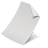 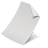 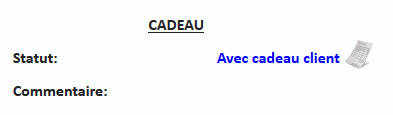 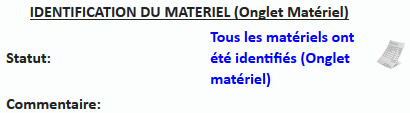 Si case à cocher «  Date d'installation validée avec le client » sélectionnée,  vous avez la possibilité de créer un TICKET d’installation rattaché au dossier via l’icône
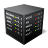 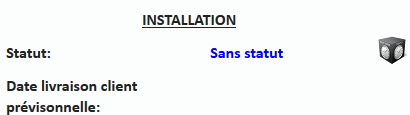 Si vous annuler une facture, un BL ou un TICKET, l’application vous permettra d’effectuer une nouvelle création si besoin
ONGLET FINANCIER
Si case à cocher «  Identification matériel»,  vous avez la possibilité de créer un DEVIS / PROFORMAT / FACTURE rattachés au dossier via l’icône
Si c’est un paiement financé (case à cocher « paiement comptant » non coché,  vous avez la possibilité de créer une facture rattachée au dossier pour l’organisme financier via l’icône
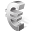 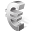 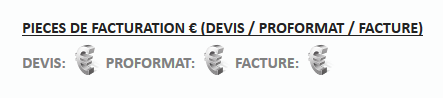 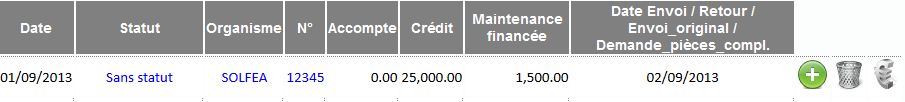 ACTIONS EXCECUTEES SUR TRANSITION D’ETAPE
DOSSIER ANNULE
498
DOSSIER CLOTURE
495
CONTRAT  - FACTURATION
430
INSTALLATION
425
LIVRAISON – PREPARER INSTALLATION
420
RECEPT MARCHANDISE - LOGISTIQUE
415
ADMINISTRATIF / COMMANDE
410
FINANCEMENT
400
CREATION DOSSIER
400